Resume
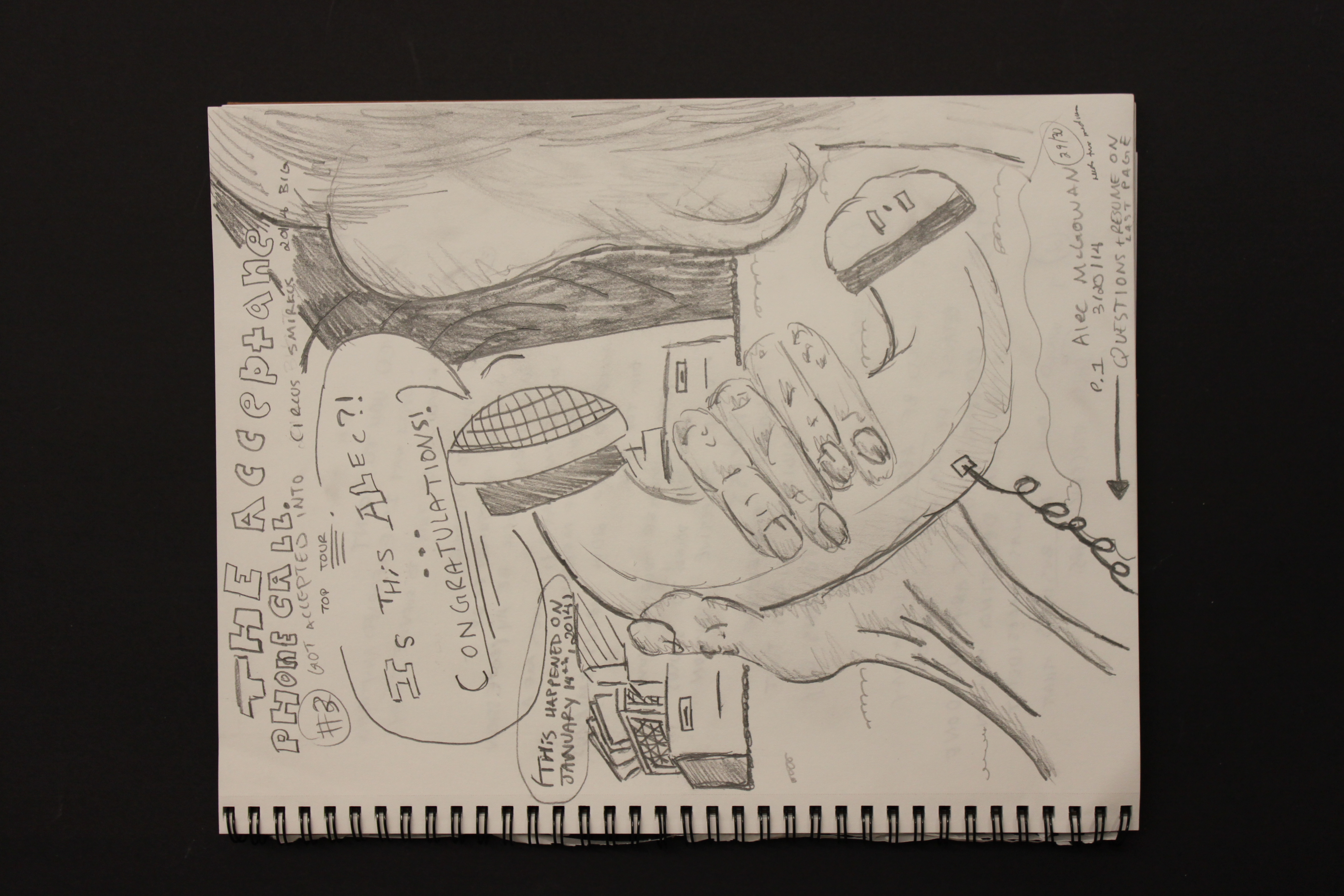 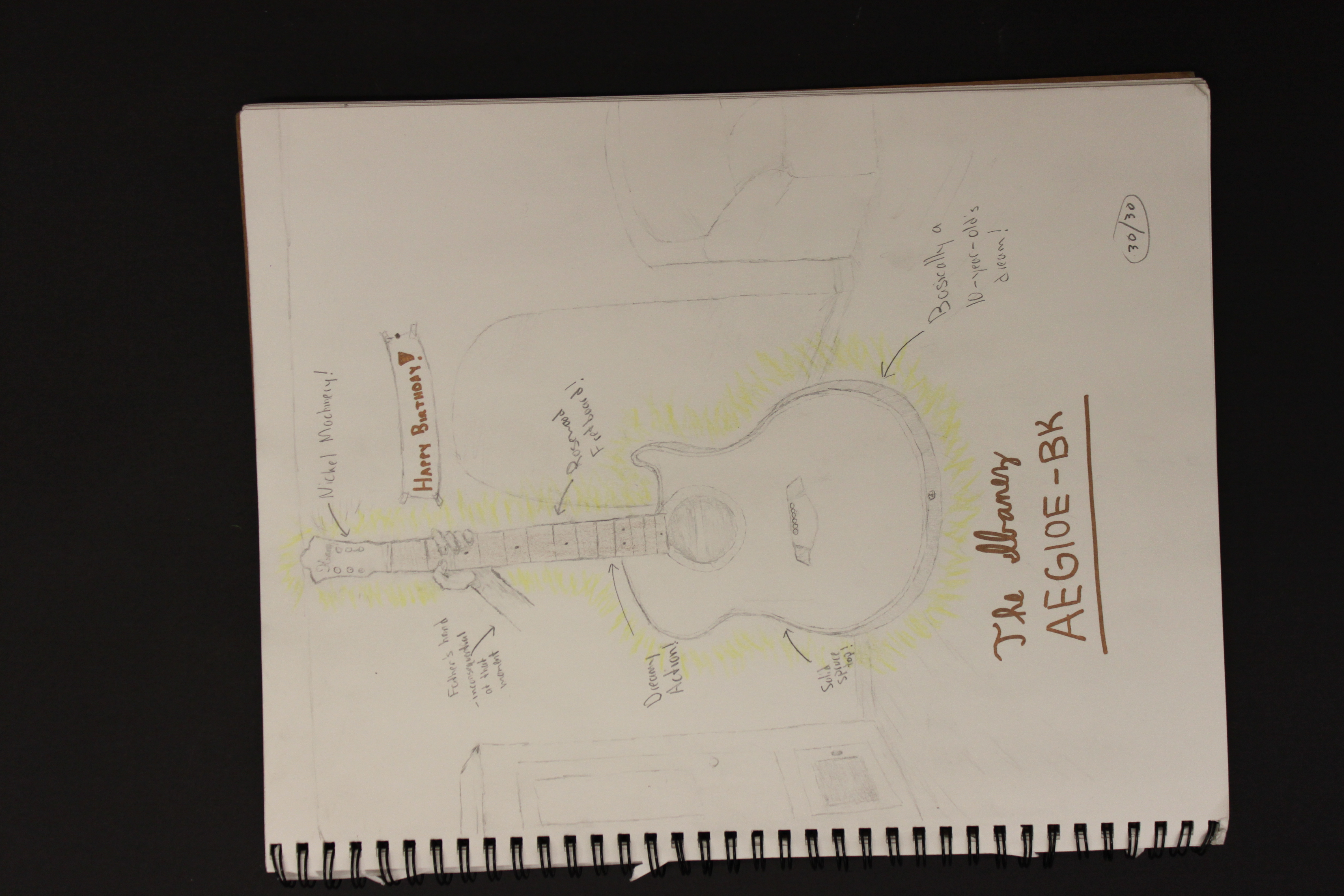 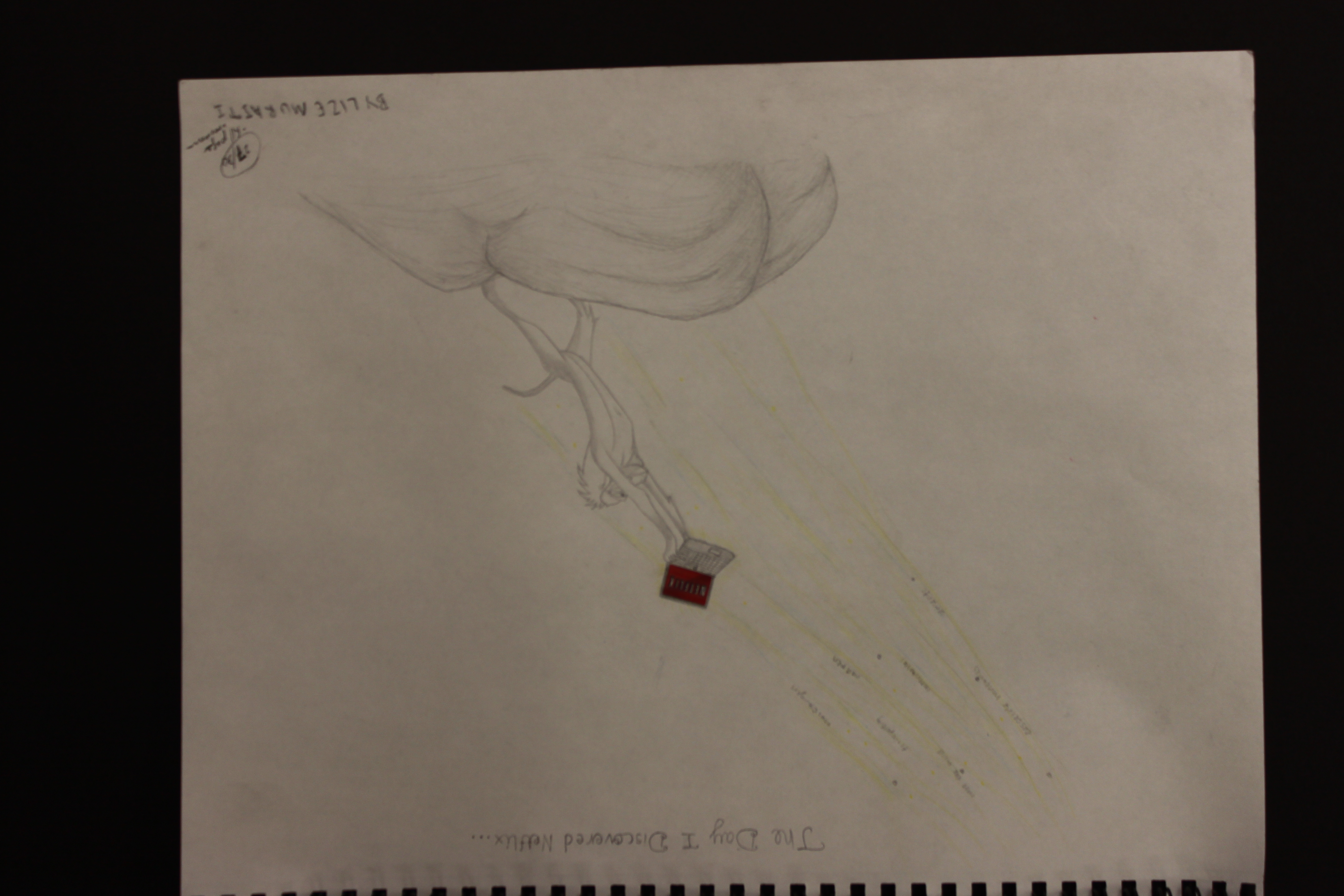 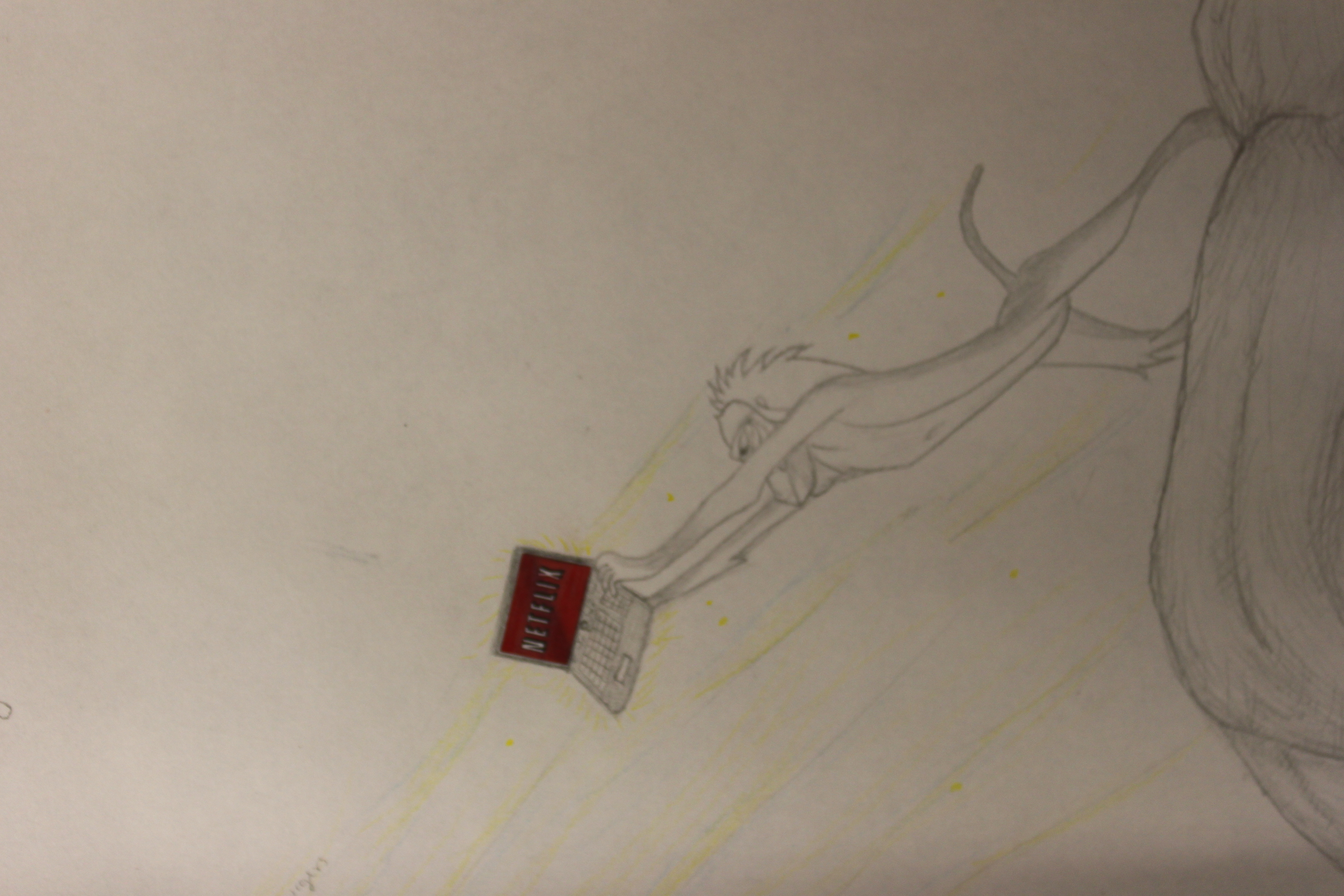 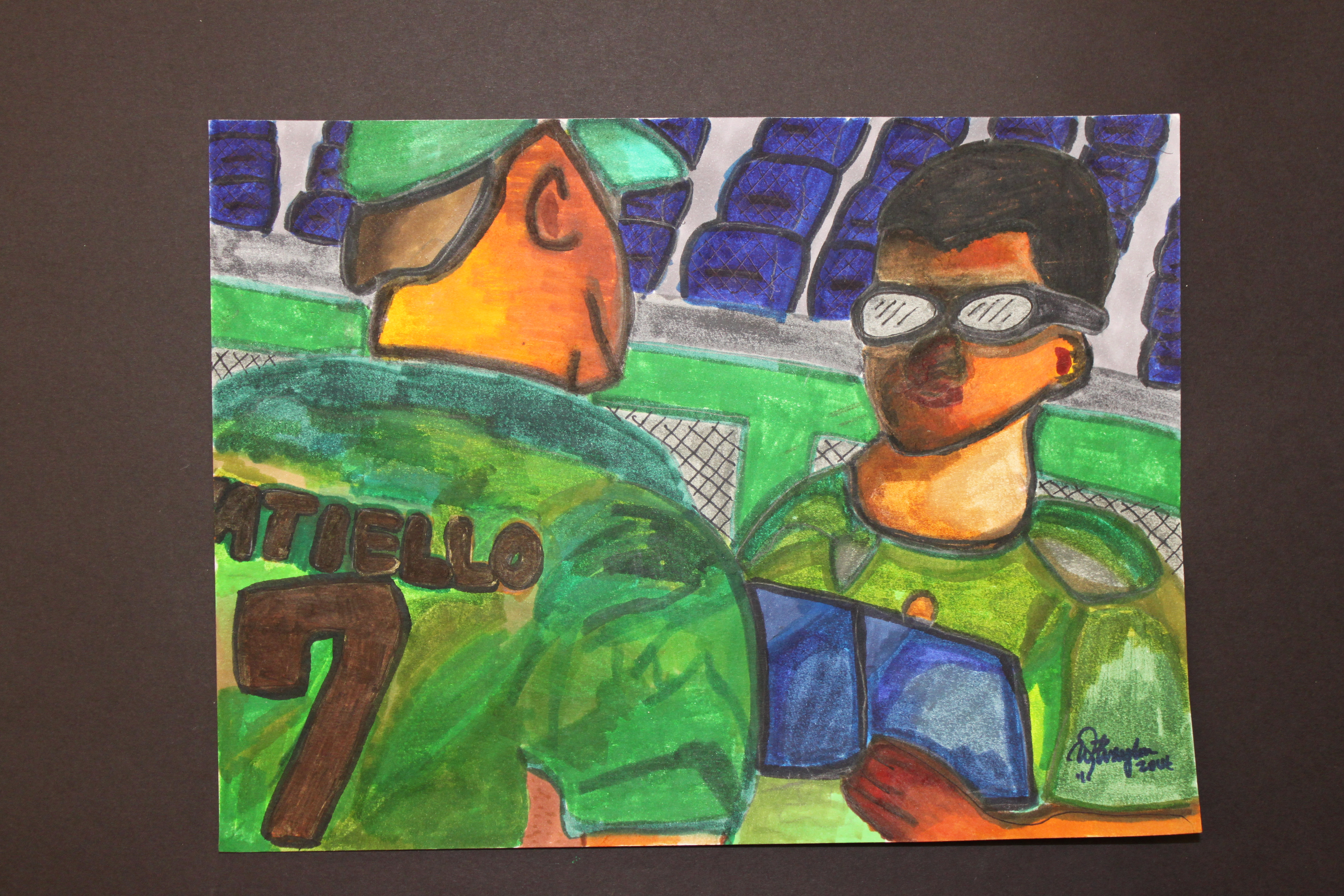 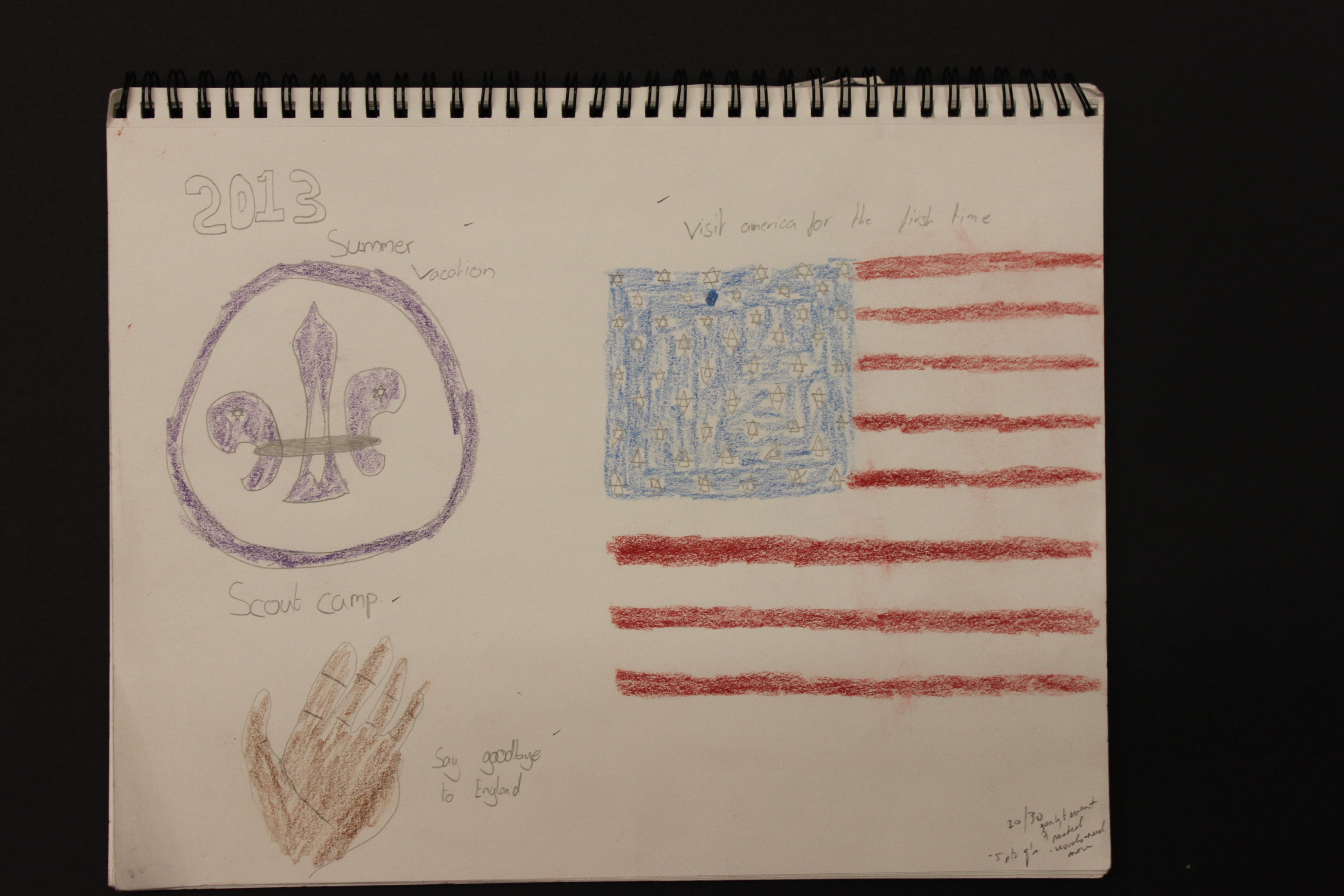 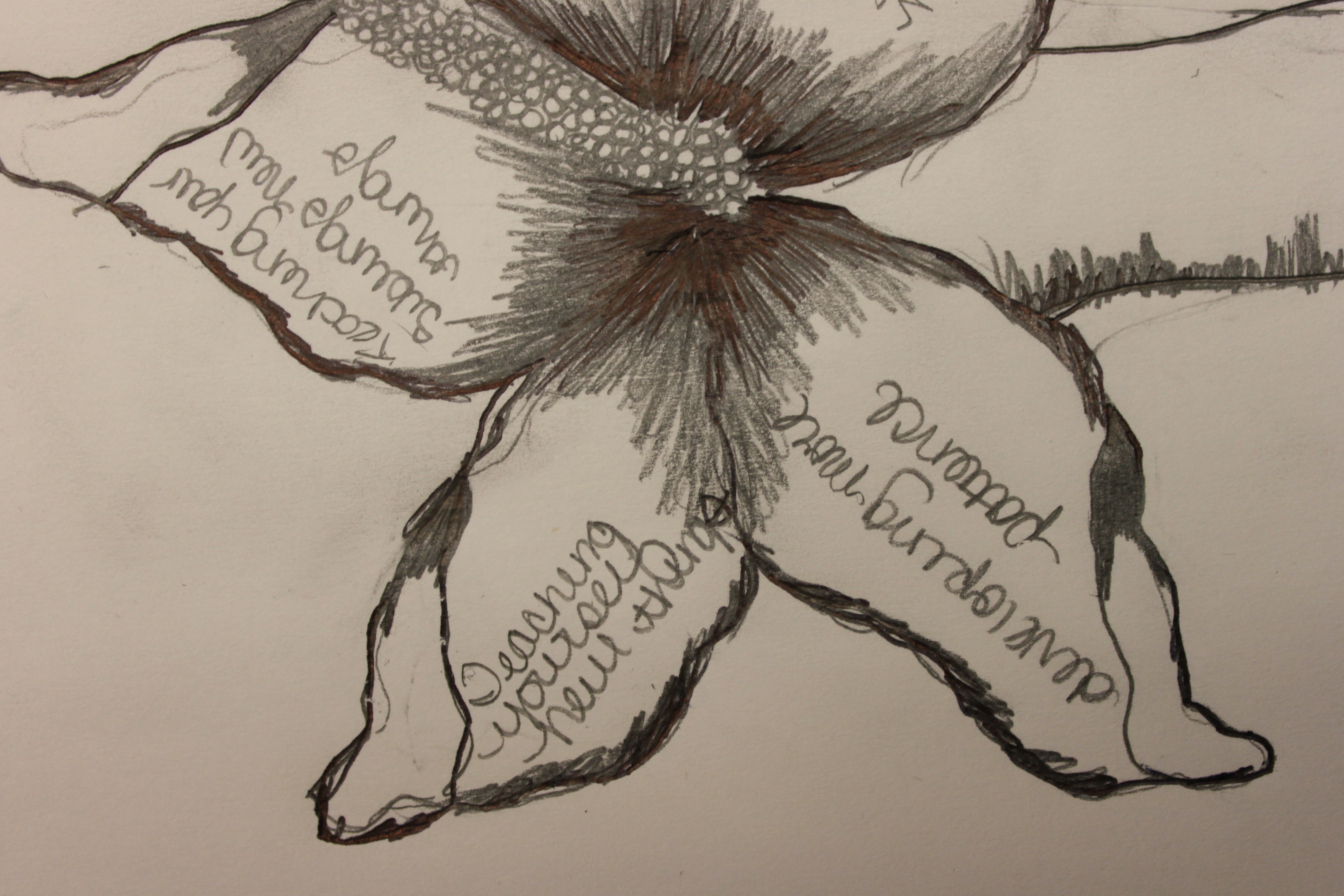 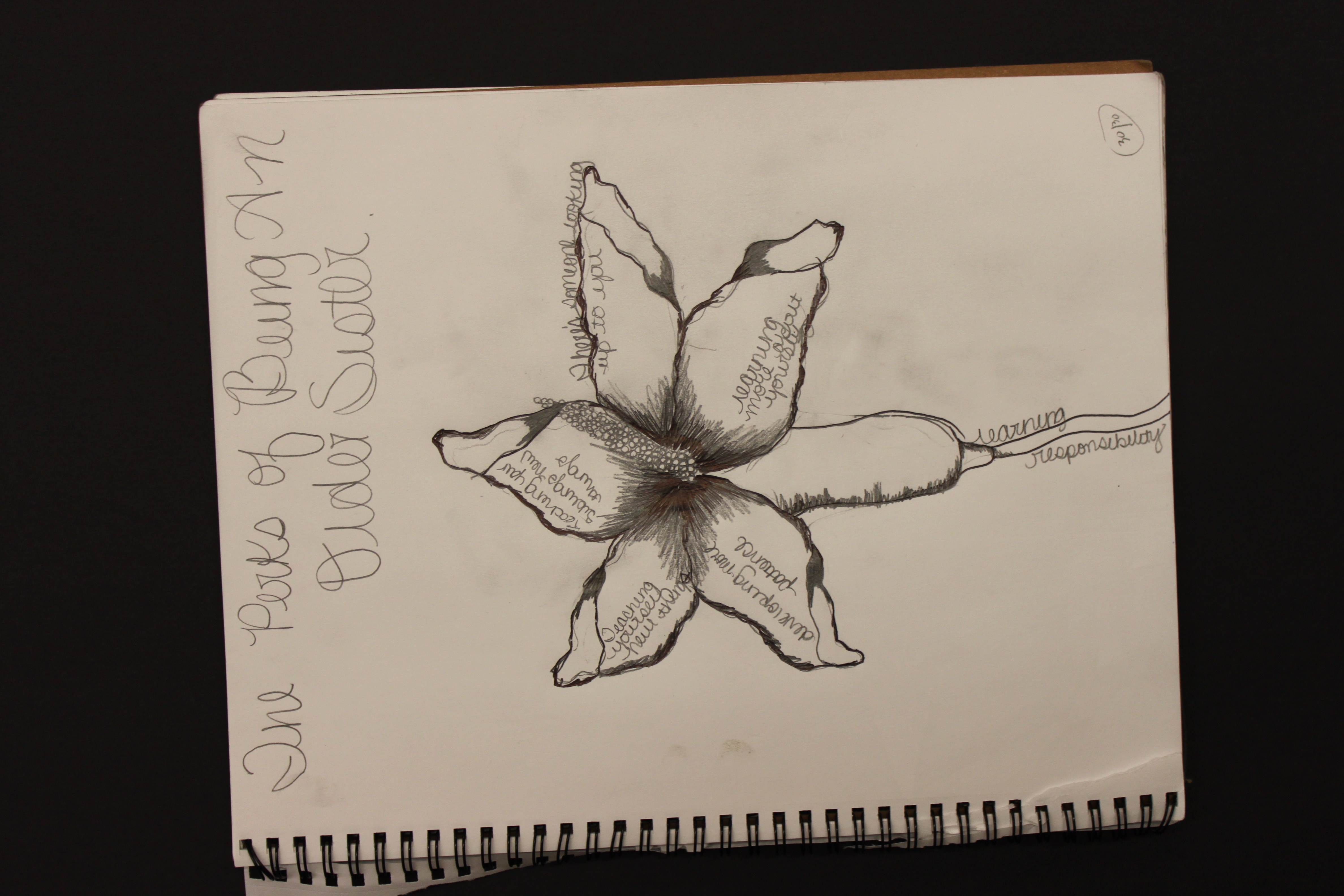 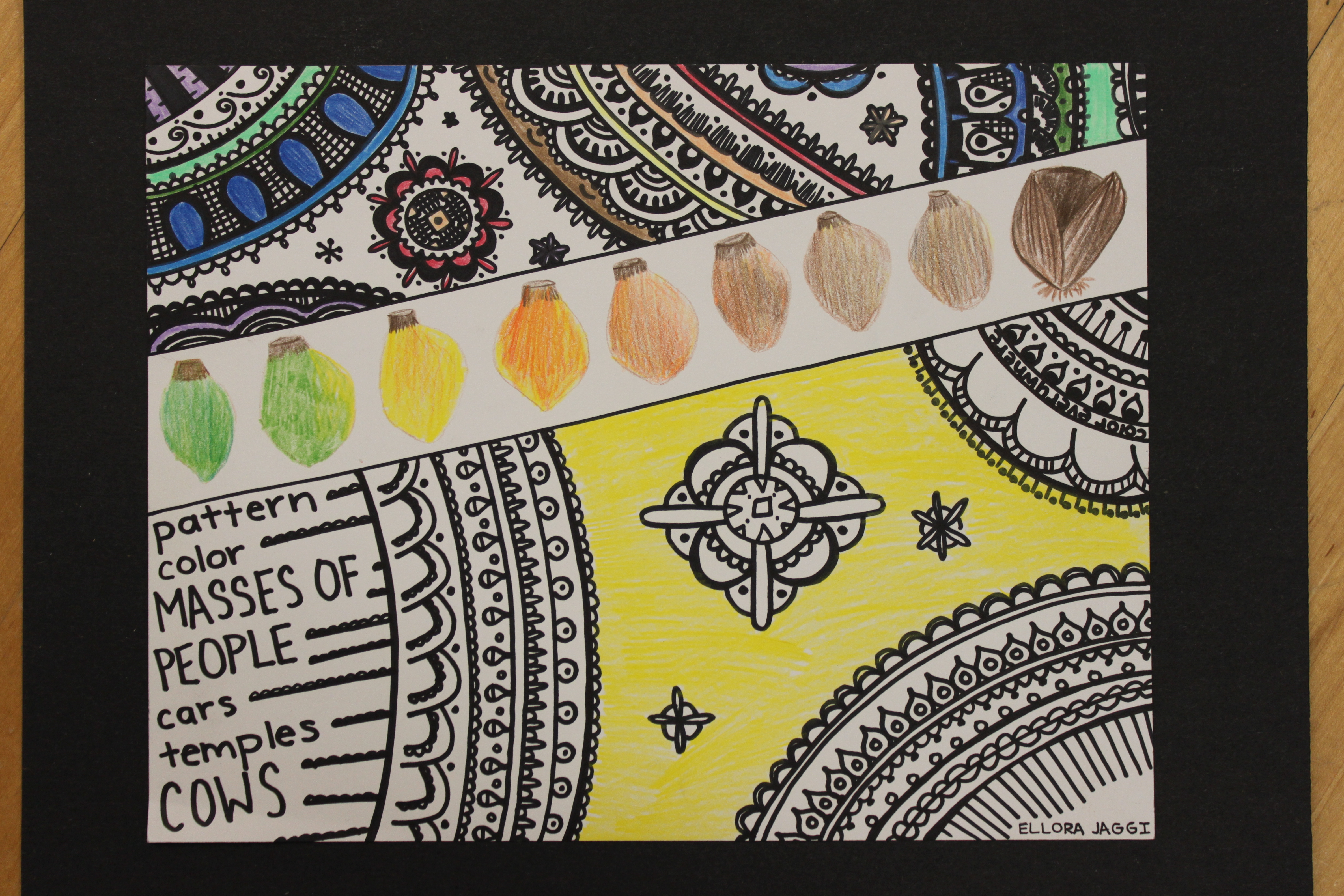 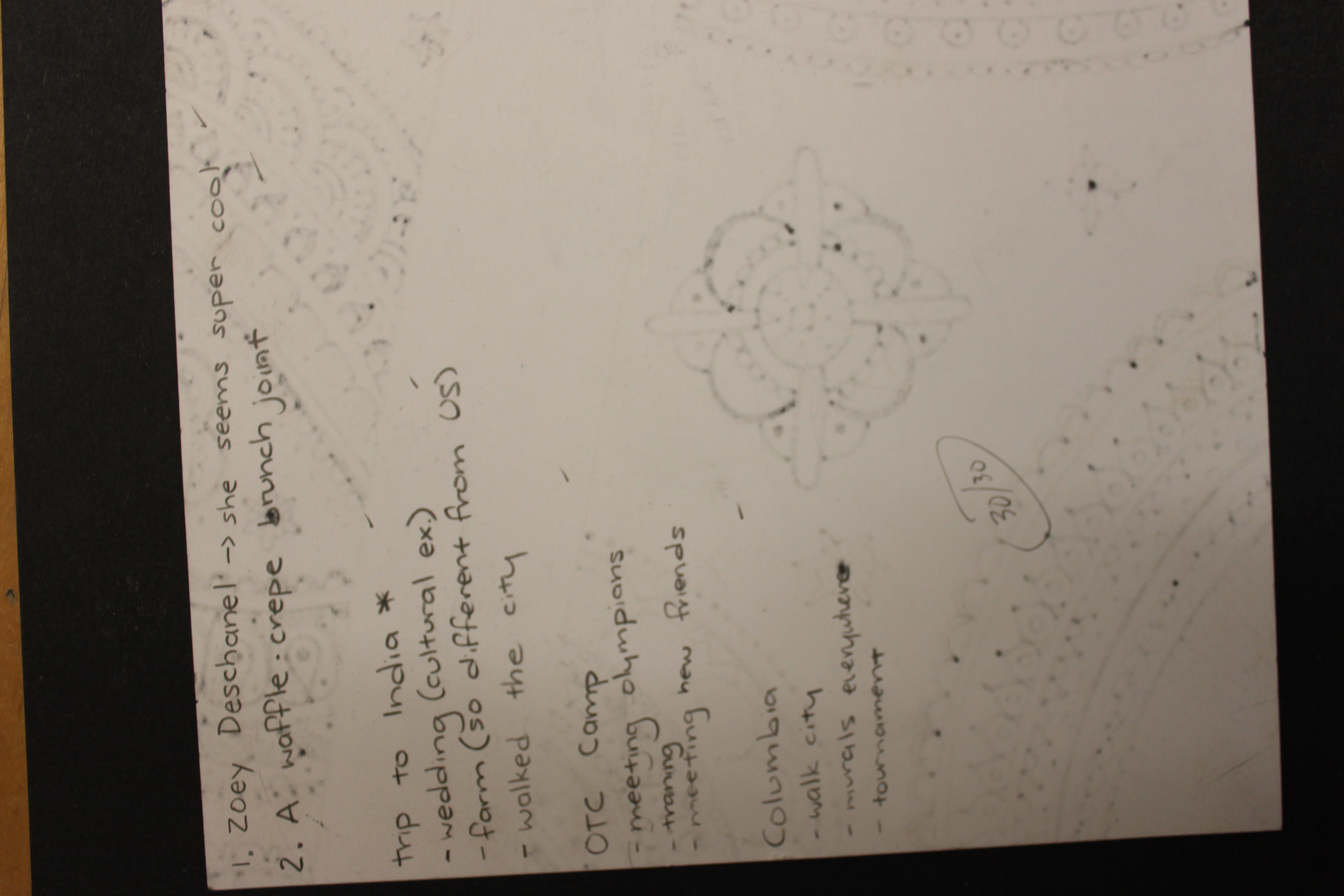